The essay: reason/logic/facts/claims & evidence
CLAIMS
The claim is like the thesis; it is the author’s assertion about what should be felt/done about a situation.
You could think about it as linked to purpose and why the writer is writing.  To…
Sometimes it’s stated explicitly, and other times, it’s implied.
EXPLICIT:  Carter CLAIMS that the Arctic Wildlife Refuge must be preserved.
IMPLICIT:  Elie Wiesel’s Night makes an implicit claim that the horrors of the Holocaust must not be forgotten so as not to be repeated.
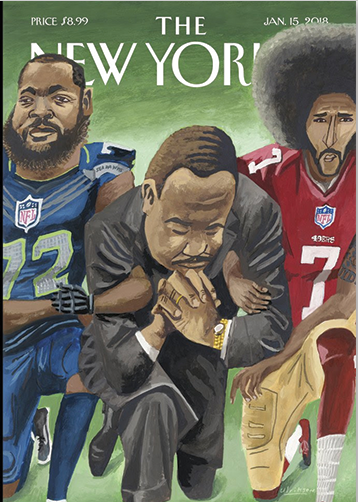 Remember the New Yorker cover?
What IMPLICIT claim does it seem to be making?
CONCESSION
A writer may make a concession, or an acknowledgment of the opponent’s perspective:
To be fair
To allow for multiple perspectives to be considered
To destroy it and affirm one’s one stance

EXAMPLE: Dad, I know taking a trip to another country with my friends may be expensive and unsafe, but I have studied so hard the past year and I think I deserve a vacation. You already know how responsible I have been all my life; I don’t think there will be any problem.
REASON with argument
When you read a piece that makes a claim, look for:
How a writer provides reasons/support
How a writer may anticipate the counterclaim (the opposing viewpoint)
How a writer refutes the counterclaim/how the writer takes down the points of the opposition
How a writer makes a concession (acknowledges the other side’s point)
SAMPLE:  Time,  7/29/19

What is the author’s claim?
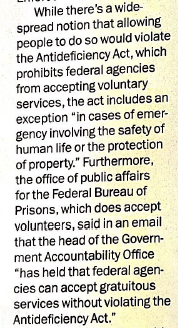 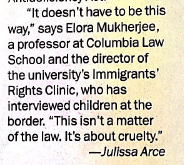 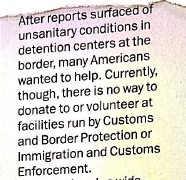